完全性定理
[Speaker Notes: 欢迎辞]
协调性
协调性
协调性
协调性
协调性
协调性
协调性
协调性
极大协调性
极大协调性
极大协调性
极大协调性
极大协调性
极大协调性
极大协调性
极大协调性
自然推理系统Ge
自然推理系统Ge
自然推理系统Ge
自然推理系统Ge
自然推理系统Ge
自然推理系统Ge
自然推理系统Ge
自然推理系统Ge
自然推理系统Ge
自然推理系统Ge
例：
归纳假设
自然推理系统Ge
Henkin集
Henkin集
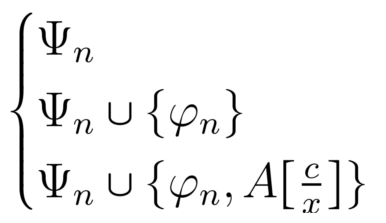 Henkin集
Henkin集
Henkin集
命题6.7
Henkin集
Henkin集
Henkin集
等词公理
完全性定理
完全性定理
定理6.17
定理6.18
Hintikka集可满足
完全性定理
定理6.17
定理6.18
Hintikka集可满足
完全性定理
完全性定理
完全性定理
紧致性定理
一阶逻辑的不可判定性
皮亚诺算数公理（PA）
哥德尔的不完全性定理
哥德尔的不完全性定理
哥德尔的不完全性定理
哥德尔的不完全性定理
哥德尔的不完全性定理
哥德尔的不完全性定理